Лекция 5.Синтез полимеров в сверхкритическом диоксиде углерода
Процессы полимеризации в сверхкритическом СО2
	Особенности ск СО2 как растворителя в процессах полимеризации
	Растворимость различных классов полимеров в ск СО2
	Радикальная гомогенная полимеризация в ск СО2
	Дисперсионная полимеризация в ск СО2
	Эмульсионная полимеризация в ск СО2
	Суспензионная полимеризация в ск СО2
	Поликонденсация в ск СО2

Принципы формирования и свойства аэрогелей

Сверхкритический СО2 как среда для синтеза металлических наночастиц
Полимеризация полимеров в ск СО2.Материалы
Ю.Д. Семчиков. Высокомолекулярные соединения, 2005

В.Н. Кулезнев, В.А. Шершнев. Химия и физика полимеров, 2005

E. Girard, T. Tassaing, J.-D. Marty, M. Destarac.  Structure−Property Relationships in CO2‑philic (Co)polymers: PhaseBehavior, Self-Assembly, and Stabilization of Water/CO2 Emulsions // Chem. Rev. 2016, 116, 4125−4169

F. Rindfleisch, T.P. DiNoia, M.A. McHugh. Solubility of Polymers and Copolymers in Supercritical CO2 // J. Phys. Chem. 1996, 100, 15581-15587

Andrew I. Cooper. Polymer synthesis and processing using supercritical carbon dioxide // J. Mater. Chem., 2000, 10, 207-234
Способы синтеза полимеров
Полимеризация – способ синтеза полимеров, при котором происходит последовательное присоединение мономеров к растущим полимерным цепям
	свободно-радикальная полимеризация
	контролируемая радикальная полимеризация
	анионная полимеризация
	катионная полимеризация
	координационно-ионная полимеризация
Поликонденсация – способ синтеза полимеров, при котором происходит химическое взаимодействие исходных мономеров друг с другом с образованием n-меров, мономеров и образовавшихся n-меров, n-меров между собой
	реакция конденсации
	реакция присоединения
Варианты проведения синтеза полимеров
Синтез без участия растворителя
		Без фазового разделения полимер/мономер
		С фазовым разделением полимер/мономер
Синтез c участием растворителя 
		Без образования фазового разделения
		С выпадением полимера в осадок
		Дисперсионная полимеризация
		Полимеризация в эмульсии
		Полимеризация в суспензии
Полимеризация без участия растворителя
Полимеризация в массе (полимеризация в расплаве, полимеризация в блоке)
Полимеризация без участие растворителя с фазовым разделением
Реакция проходит по свободно радикальному механизму с использованием кислорода как инициатора
Полимеризация с участием растворителя
Преимущества ск СО2 как растворителя в процессах полимеризации
Не токсичен
Не горюч
Является газом при 
нормальных условиях
Высокая химическая инертность
Низкая вязкость и плотность 
Регулируемые свойства
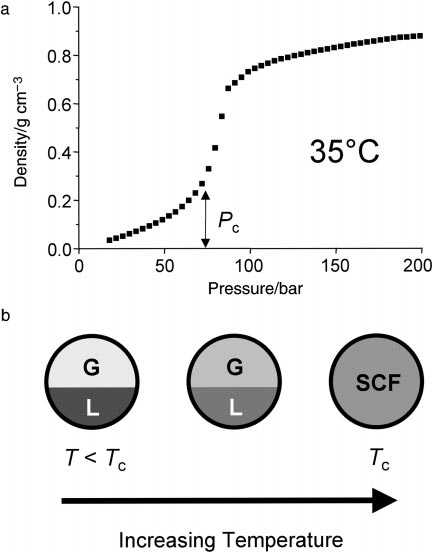 Полимеризация с участием растворителя без образования фазового разделения
Все компоненты реакции растворимы в растворителе
Параметр растворимости Гильдебранда для ск СО2
Вода – 46 МДж/м3
Из обзора  Y. Marcus ACS Omega 2018, 3, 524−528
Экспериментальные подходы к измерению растворимости полимеров в ск СО2
Экстракция полимера в потоке СО2
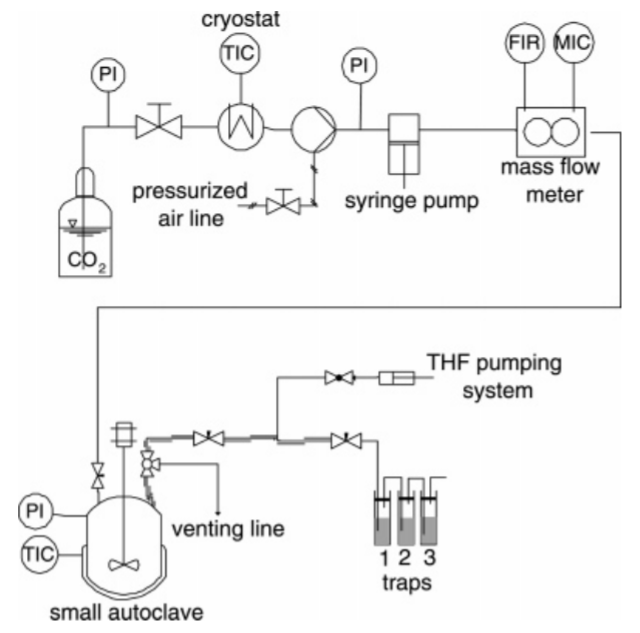 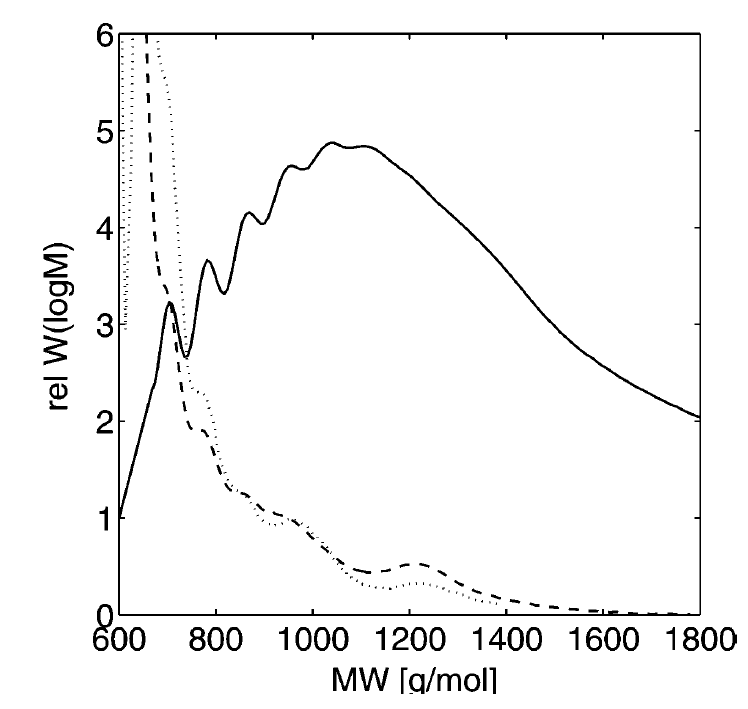 B. Bonavoglia et al. // Macromolecules 2005, 38, 5593-5601
Экспериментальные подходы к измерению растворимости полимеров в ск СО2
Измерение точек помутнения (cloud point measurements)
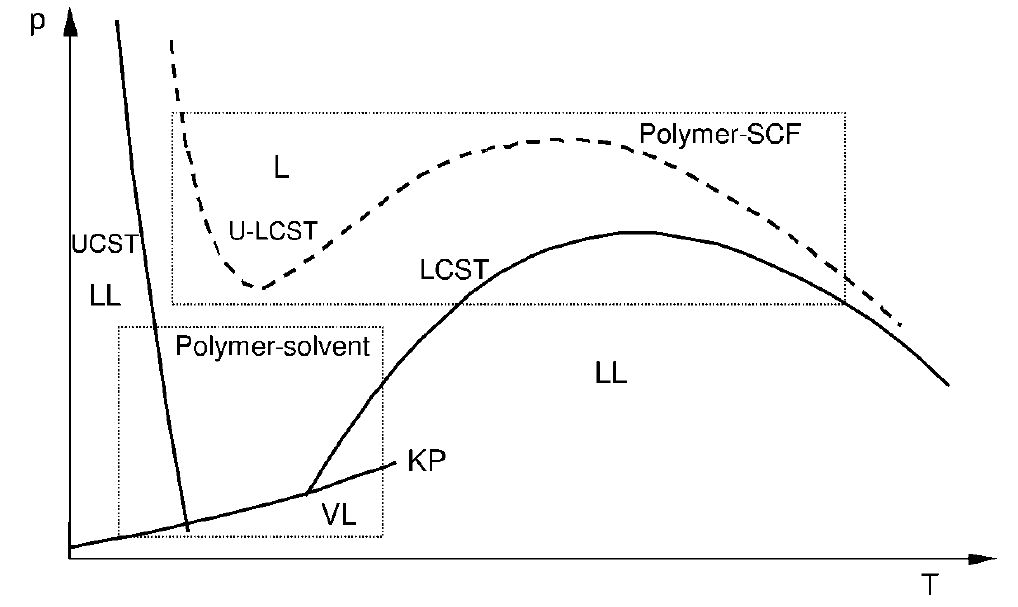 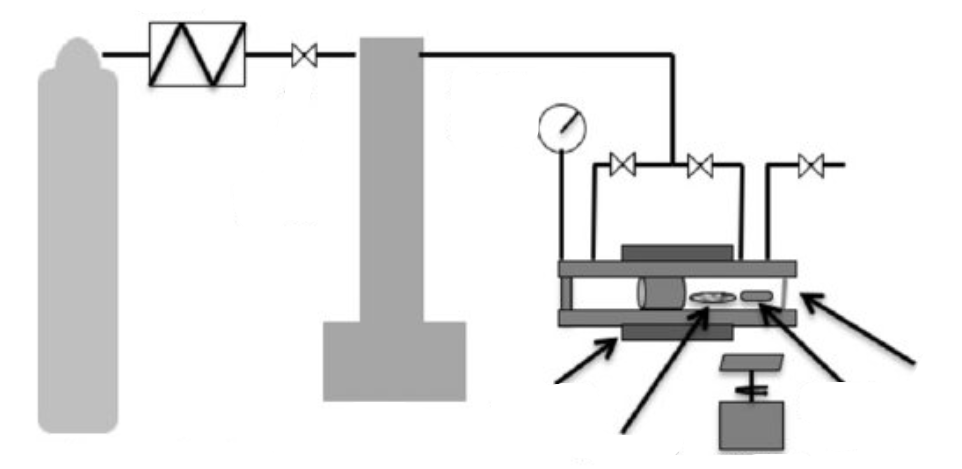 СО2
сапфировое окно
мешалка
нагреватель
образец
Растворимость различных классов полимеров в ск СО2
Полиолефины
Фторированные сополимеры олефинов
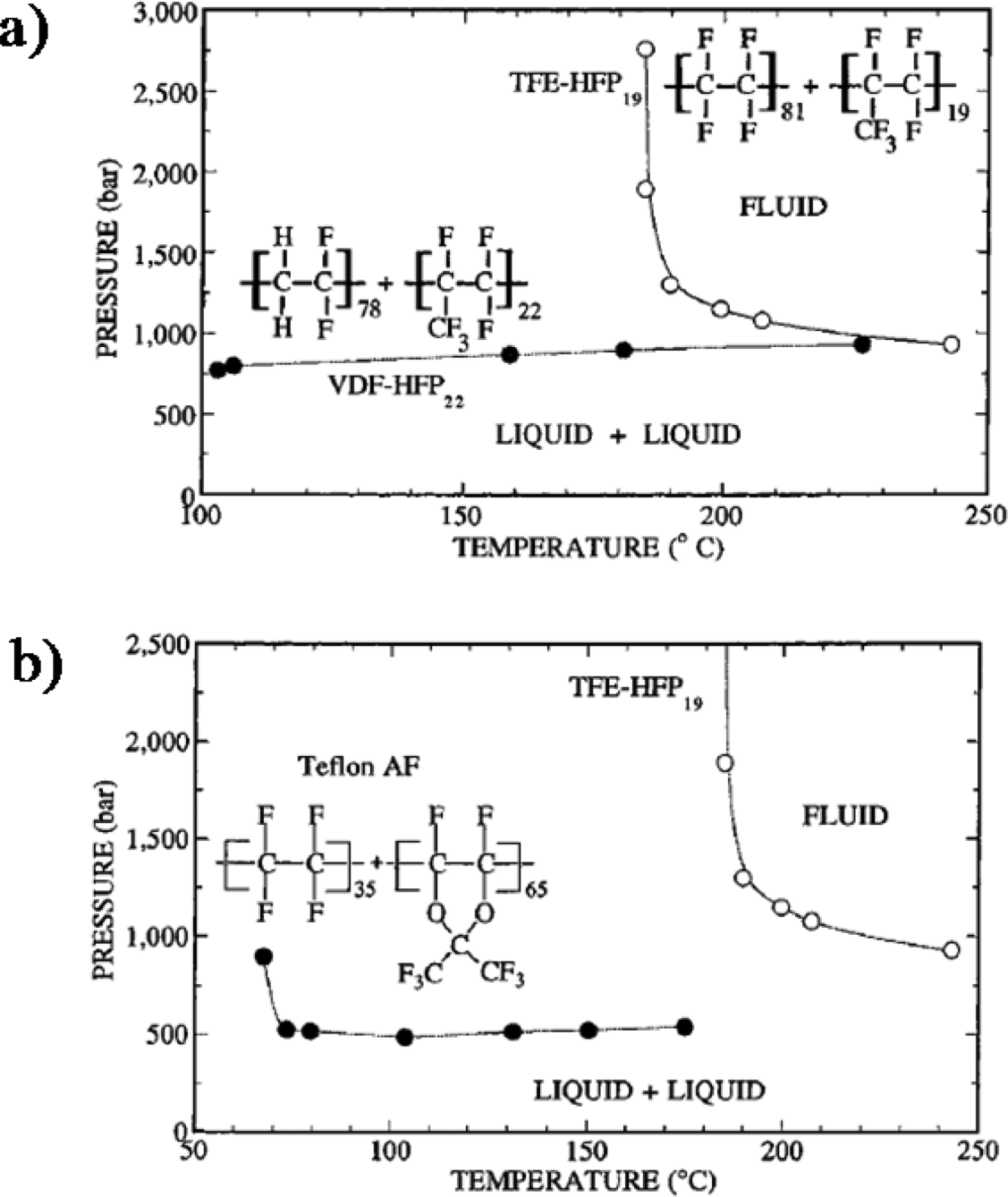 Растворимость различных классов полимеров в ск СО2
Полиэфиры
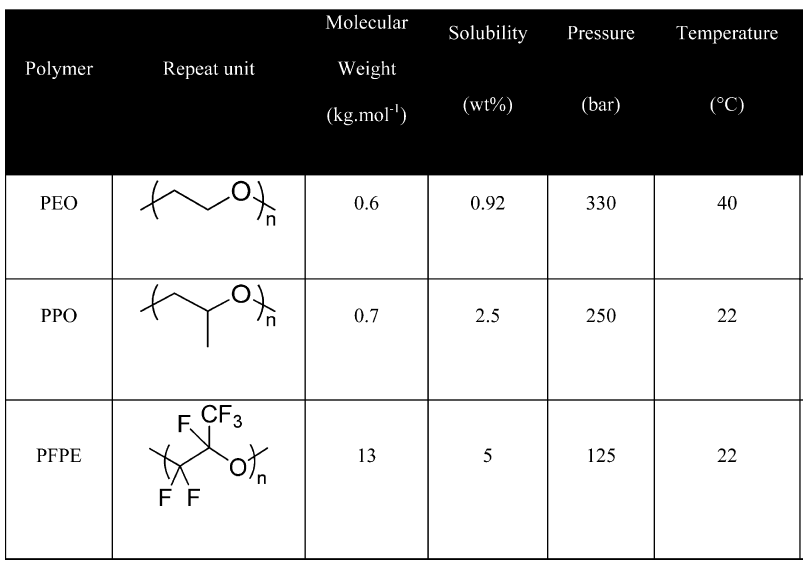 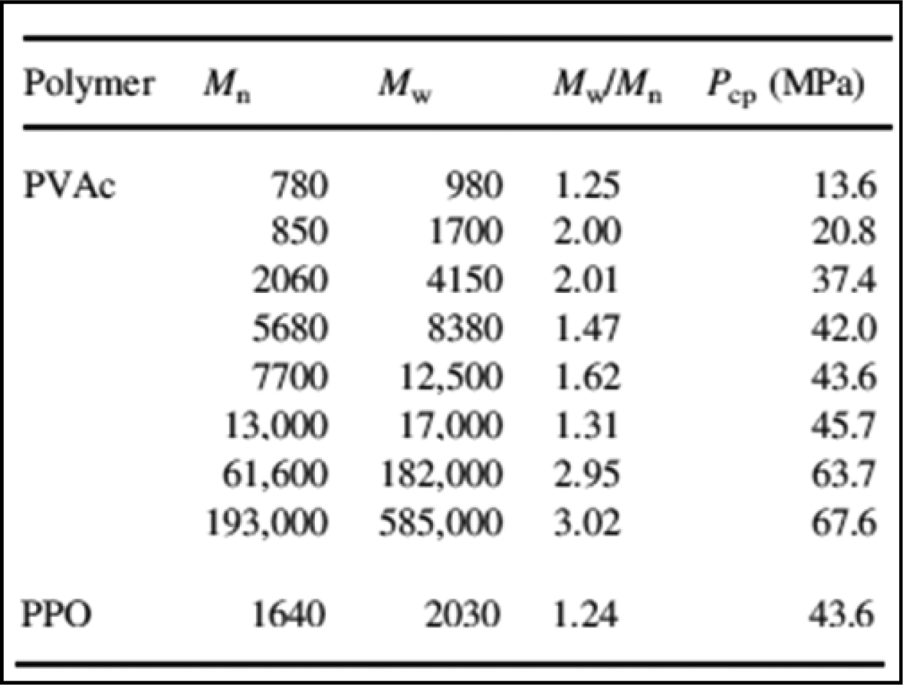 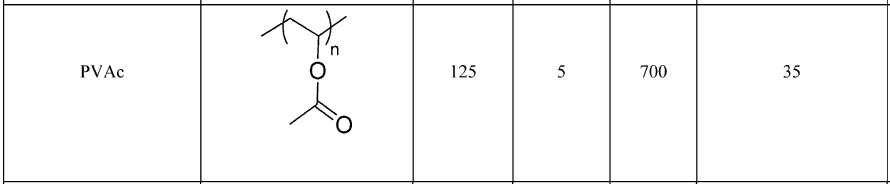 E. Girard, T. Tassaing, J.-D. Marty, M. Destarac. // Chem. Rev. 2016, 116, 4125−4169
Растворимость различных классов полимеров в ск СО2
Полиметакрилаты
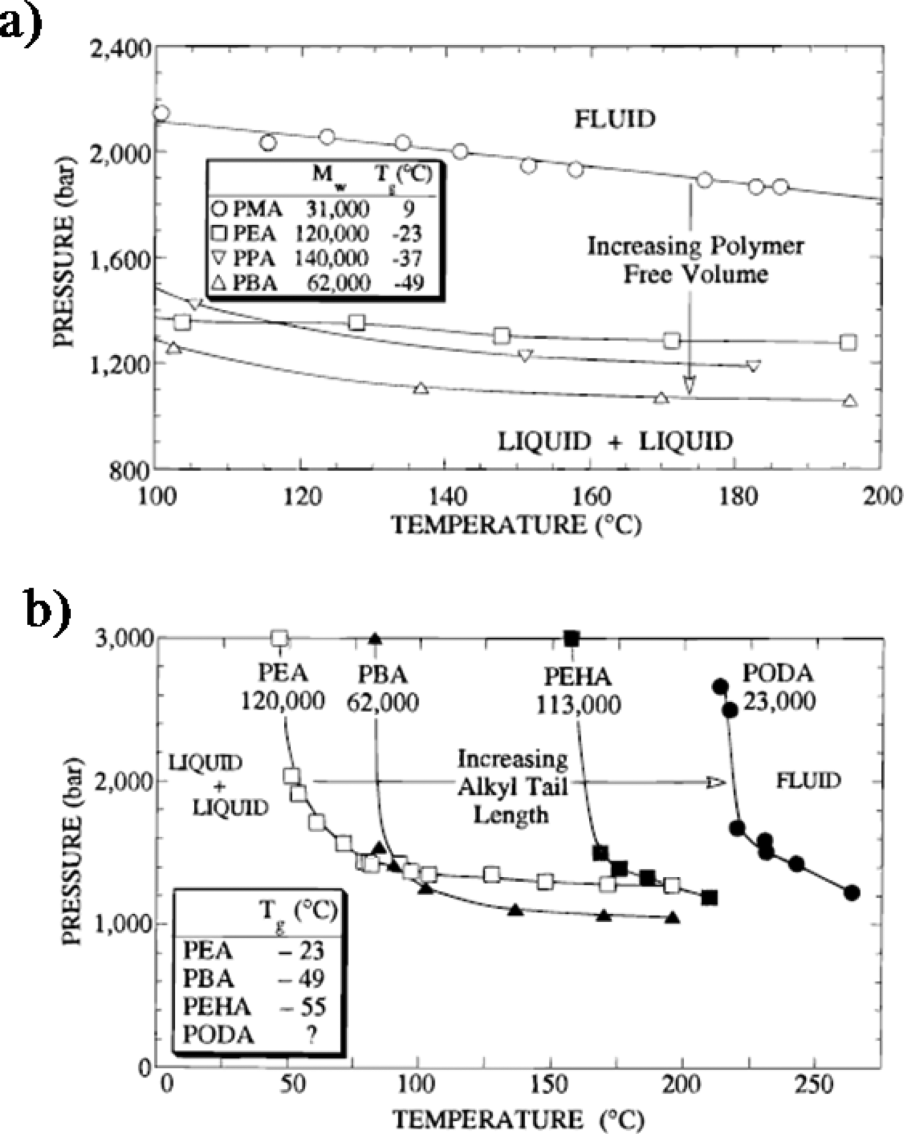 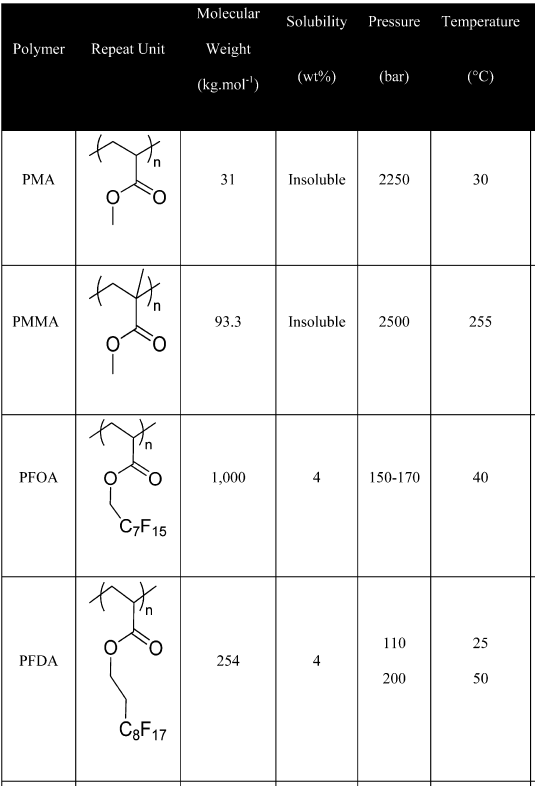 E. Girard, T. Tassaing, J.-D. Marty, M. Destarac. // Chem. Rev. 2016, 116, 4125−4169
Растворимость различных классов полимеров в ск СО2
Полиметакрилаты: фторированная и нефторированная боковая цепь
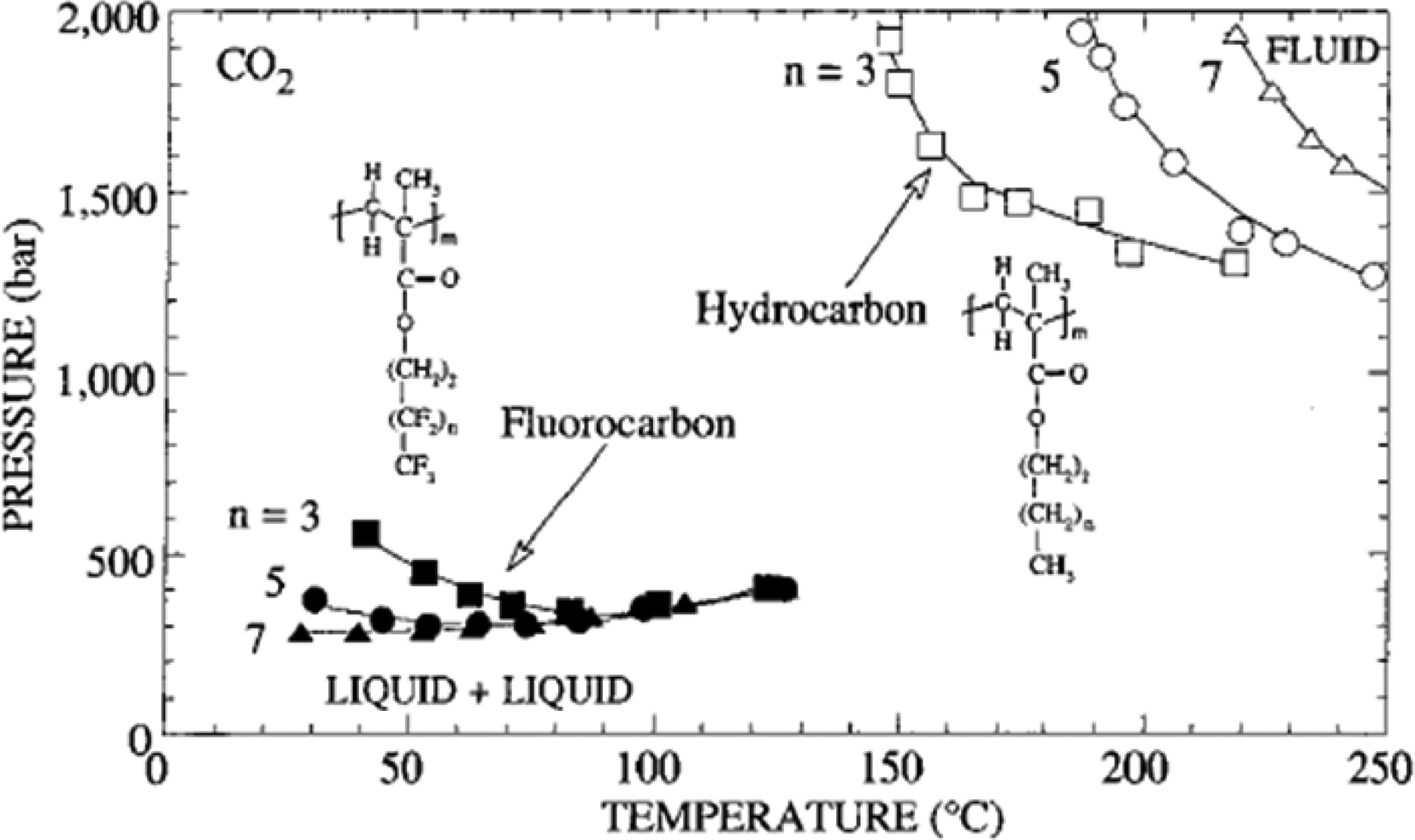 Растворимость различных классов полимеров в ск СО2
Модификация полимеров для повышения растворимости
полипарафенилен
полистирол
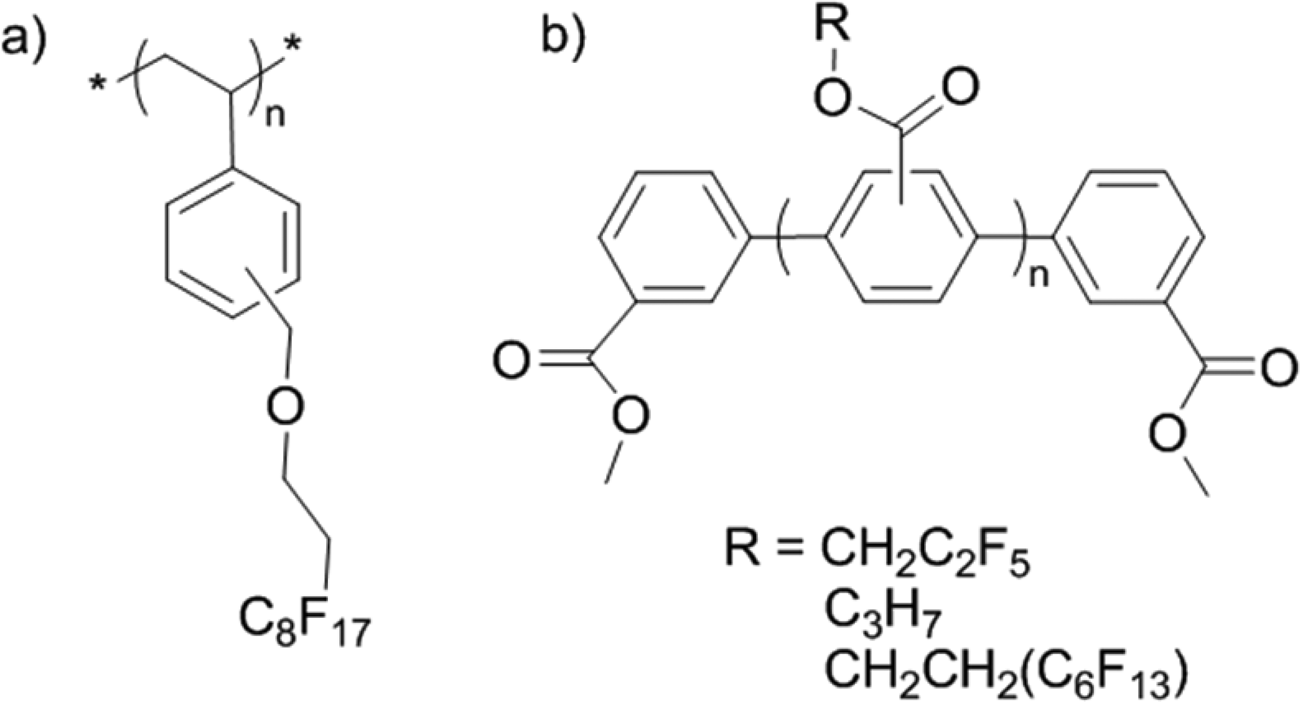 нерастворим
нерастворим
140 bar 40oC
200 bar 40oC
Растворимость различных классов полимеров в ск СО2
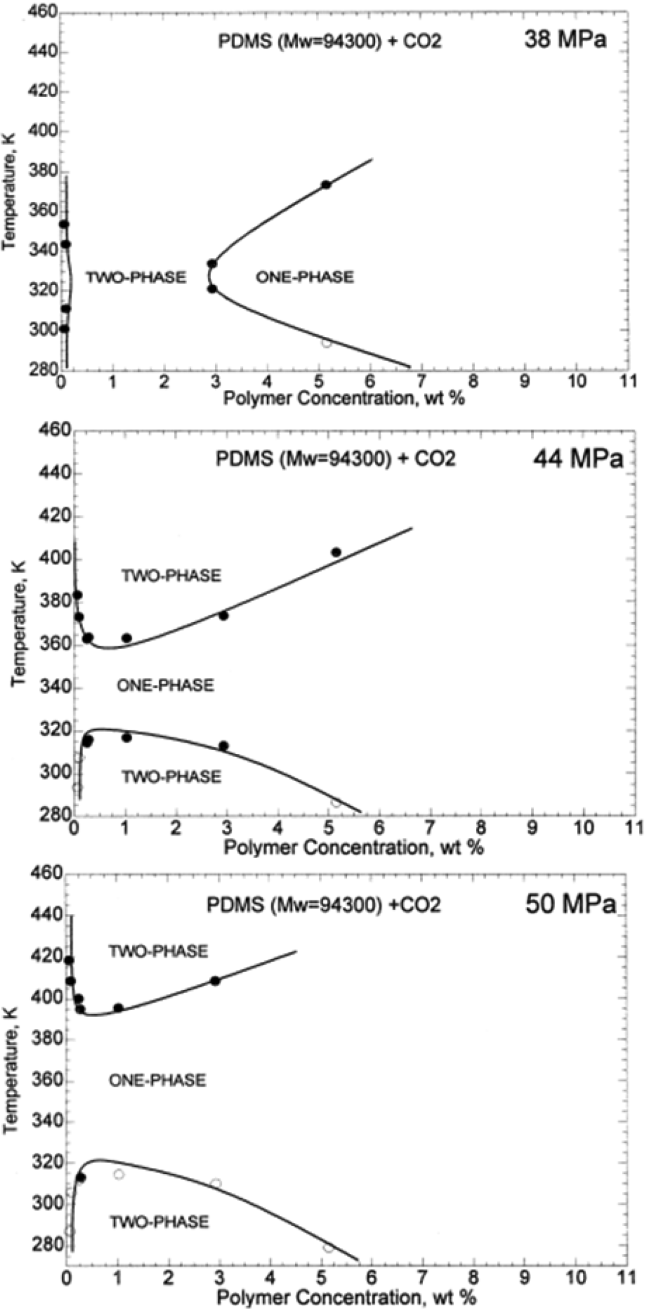 Элементоорганические полимеры
Полидиметилсилоксан
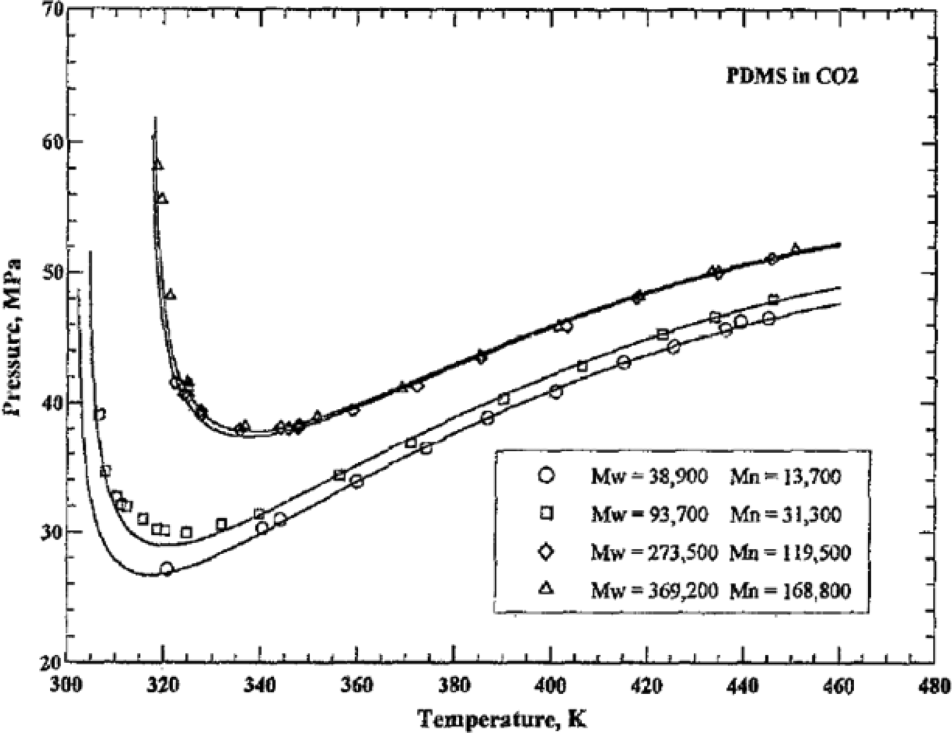 Растворимость различных классов полимеров в ск СО2
Полифосфазены
Allcock H.R. // Dalt. Trans. 2016. Vol. 45, № 5. P. 1856–1862.
Растворимость различных классов полимеров в ск CO2. Самоорганизация амфифильных сополимеров
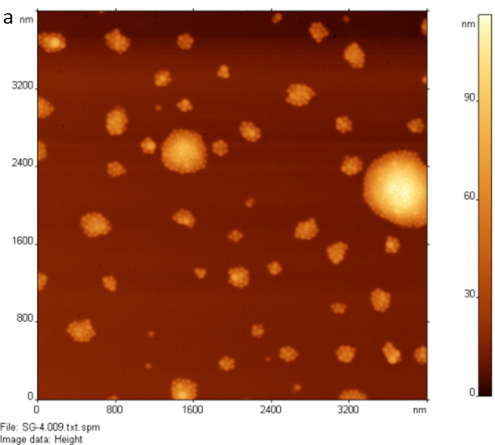 ПММА-ПфаМА – диблок-сополимер, способный к самоорганизации в СК СО2
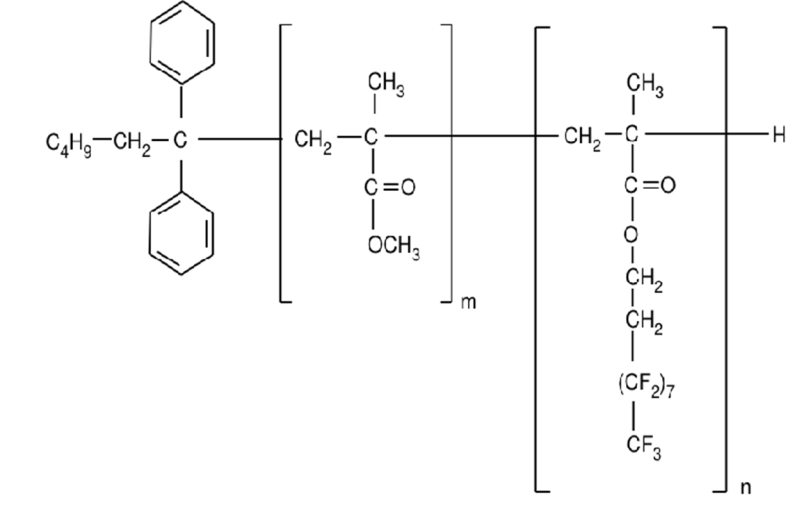 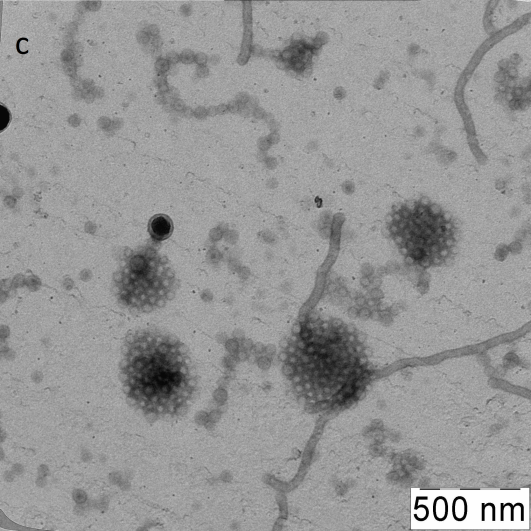 m/n = 73/27, Mn = 26200, 
Mw = 28900, Mw/Mn = 1.10
Растворимость различных классов полимеров в ск СО2. Обобщение..
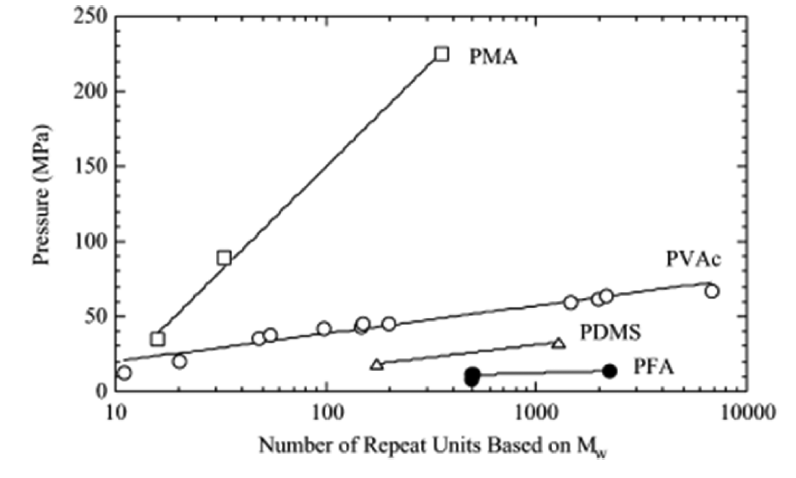 Радикальная полимеризация в растворе без образования фазового разделения
Инициирование
Рост цепи
Обрыв цепи
.
.
И
И
И
.
+
М
ИМ
.
.
+
М
ИММ
ИМ
DeSimone et al. // Science, Vol. 257, 1991, pp. 945-947
Синтез фторированных полиакрилатов в ск СО2. 
Эффективность инициирования
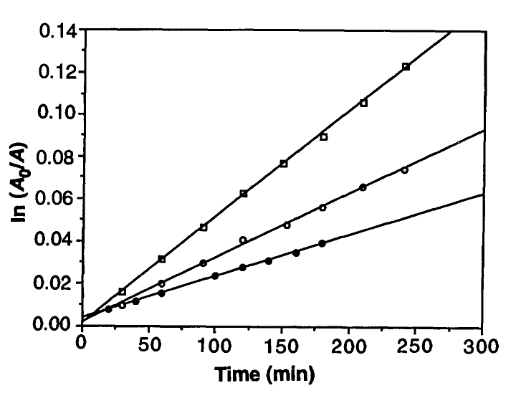 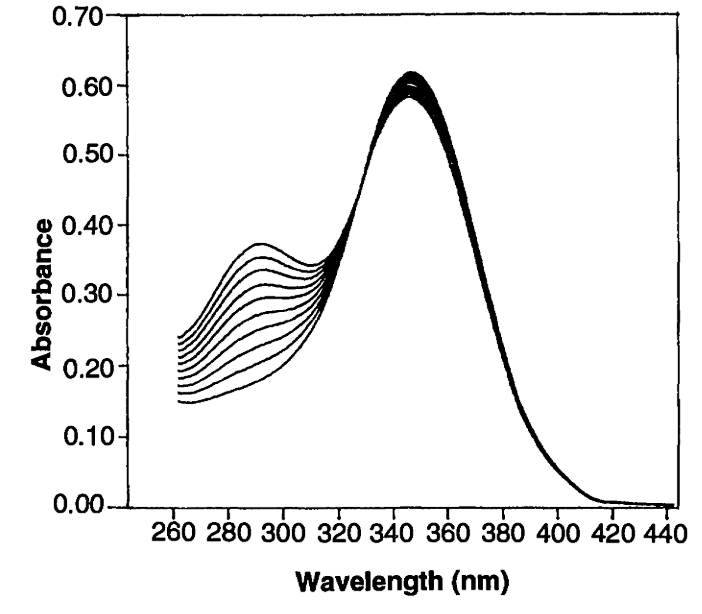 бензол
СО2 / ТГФ
СО2
распад АИБН
образование продуктов
 рекомбинации
Синтез фторированных полиакрилатов в ск СО2
Фазовые диаграммы полимер / ск СО2
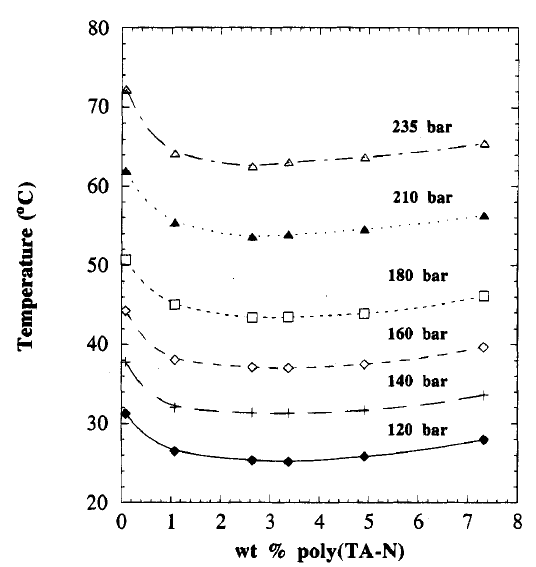 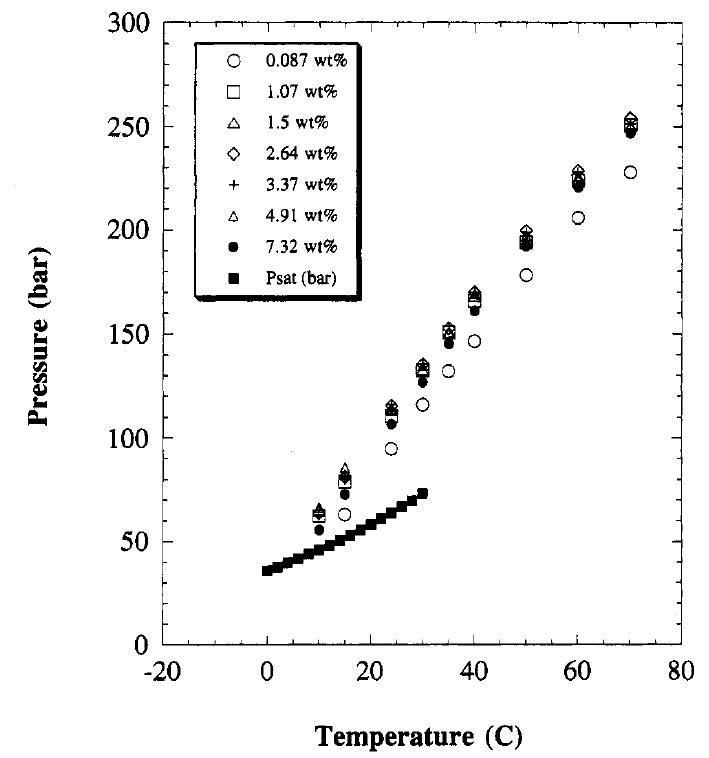 X=8
Синтез фторированных полиакрилатов в ск СО2. Сополимеризация
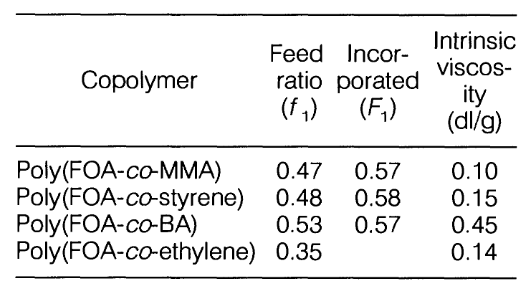 Исследование структуры сополимеров
Гомополимеры
Сополимеры с функциональными группами
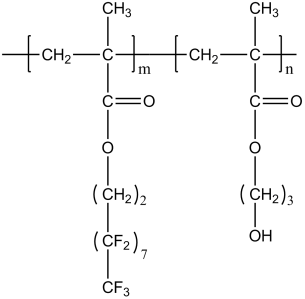 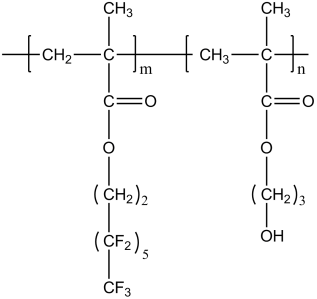 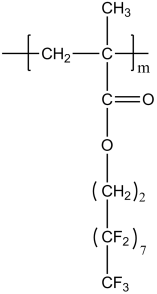 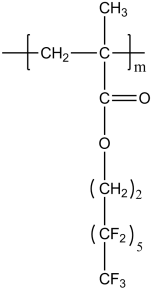 C8
C6
C8-OH,    n/m ~ 0.05
C6-OH,    n/m ~ 0.05
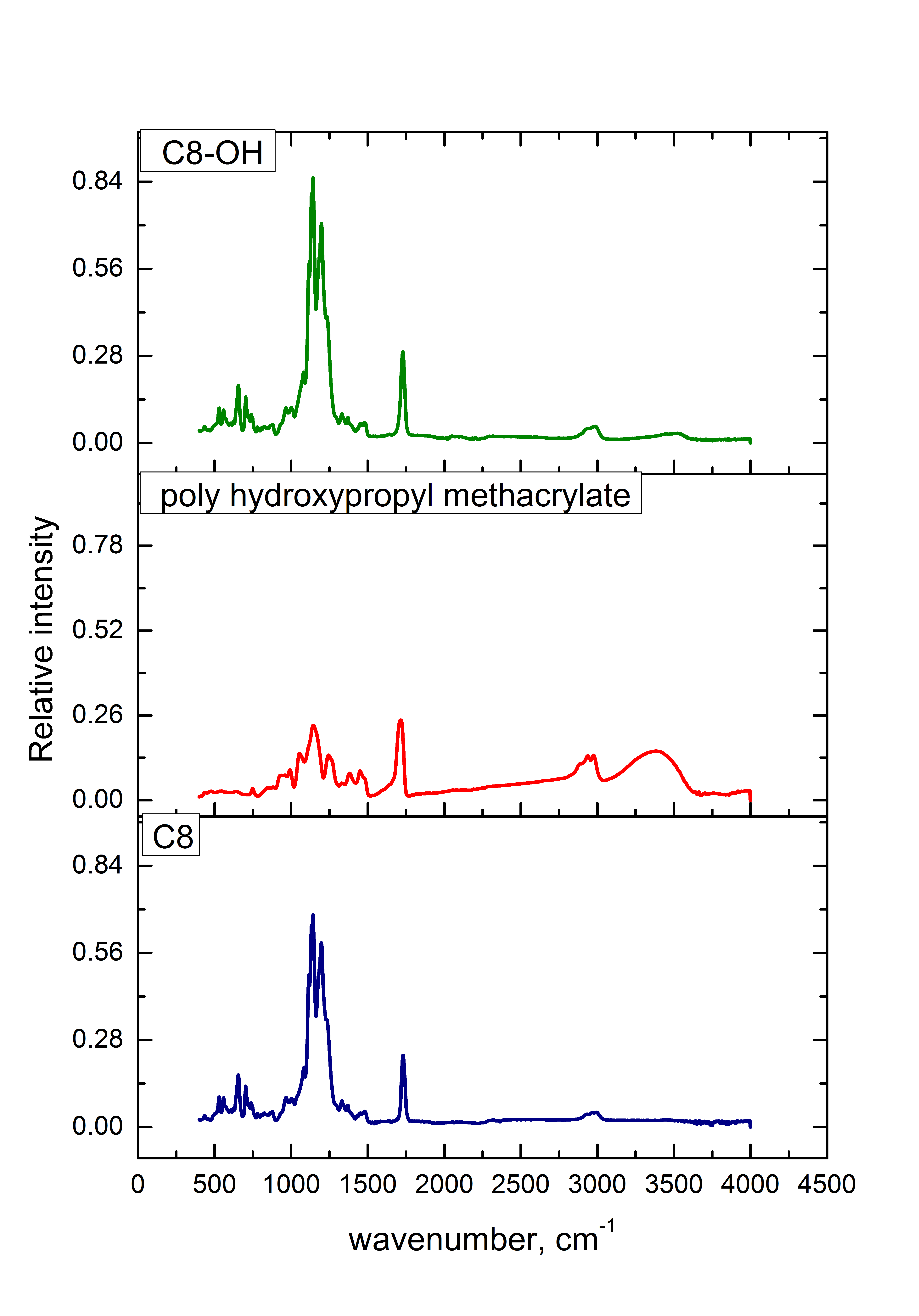 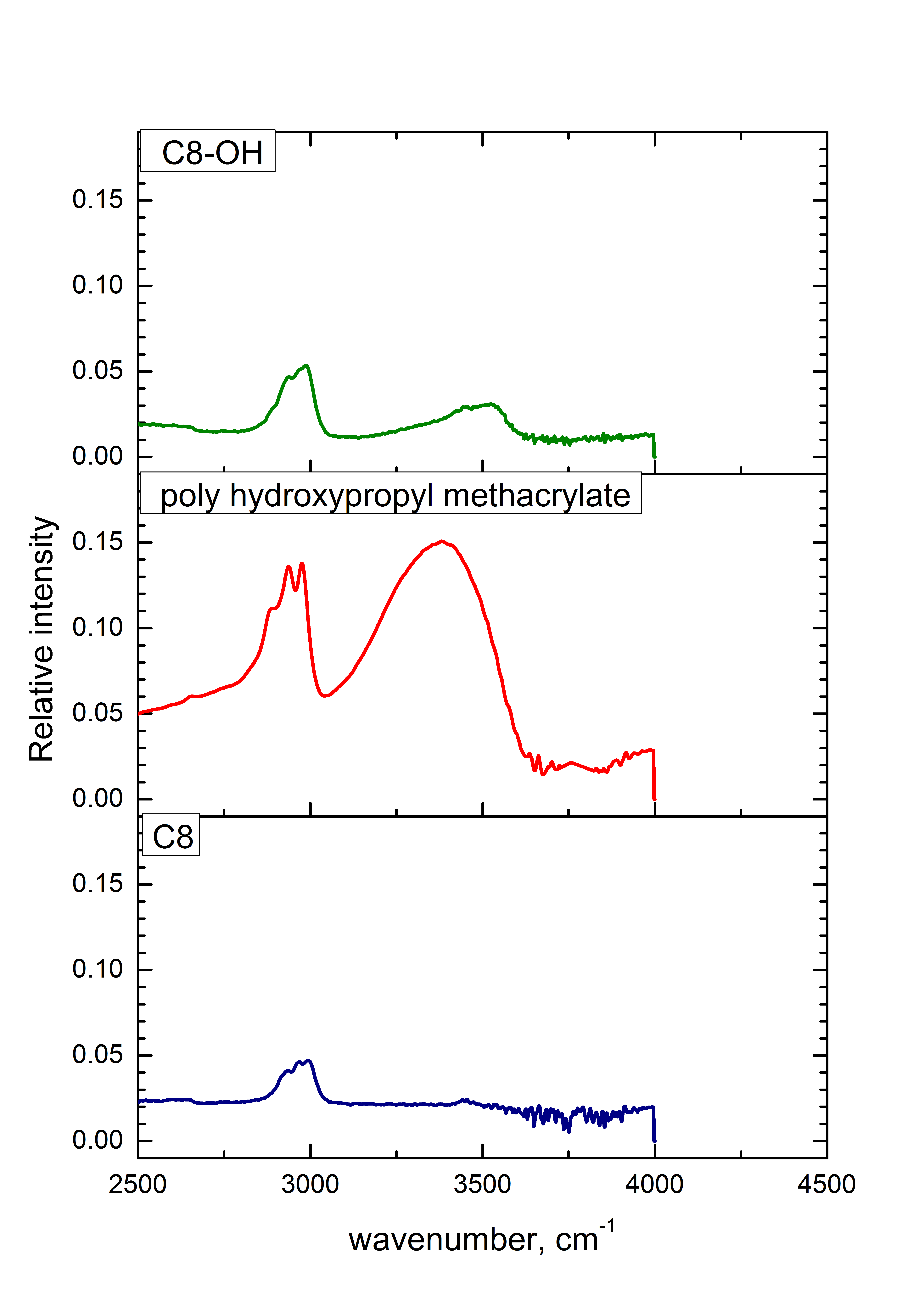 Фазовые диаграммы сополимеров
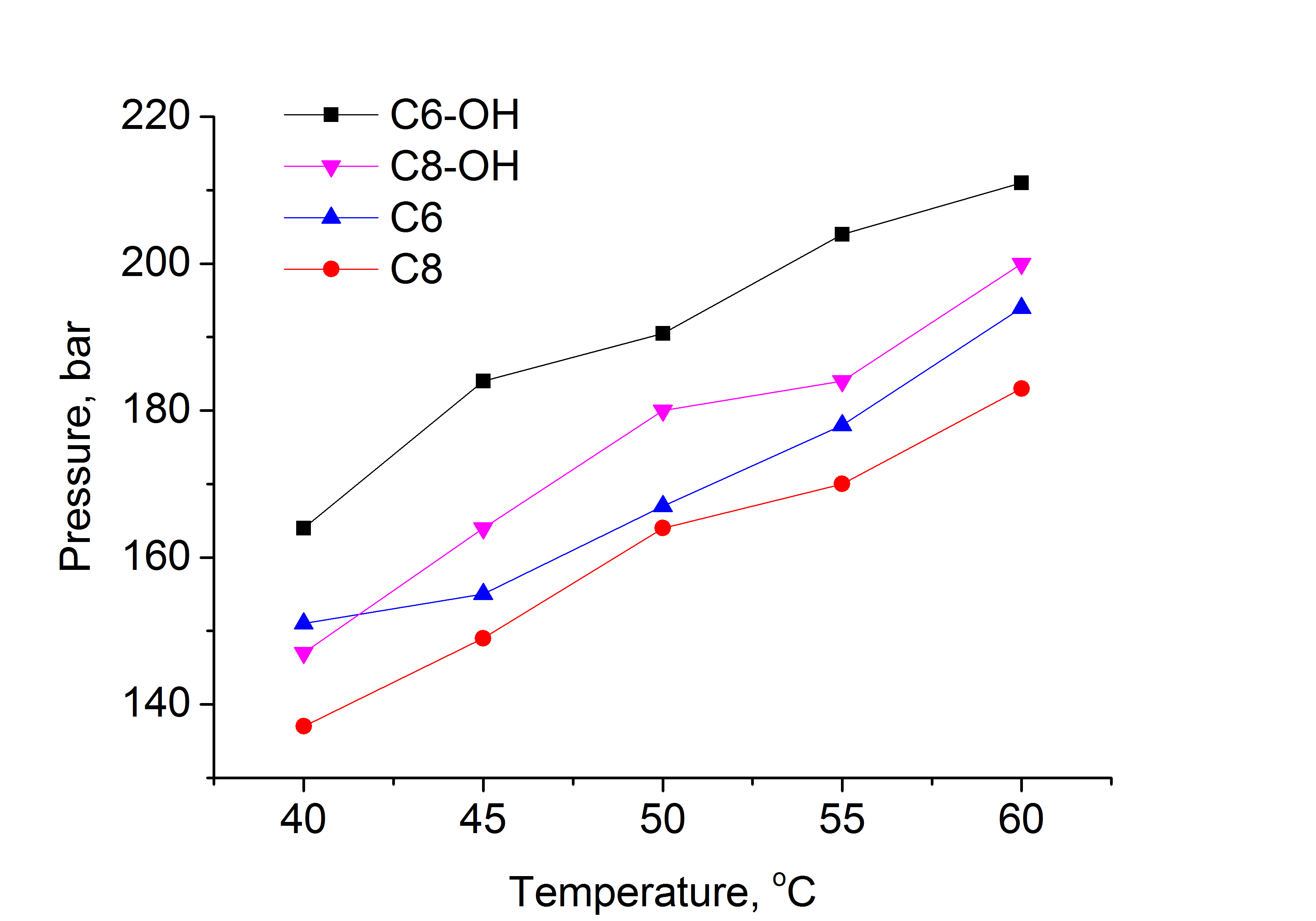 Гомогенная полимеризация виниловых и циклических эфиров в сверхкритическом СО2
Катионная полимеризация
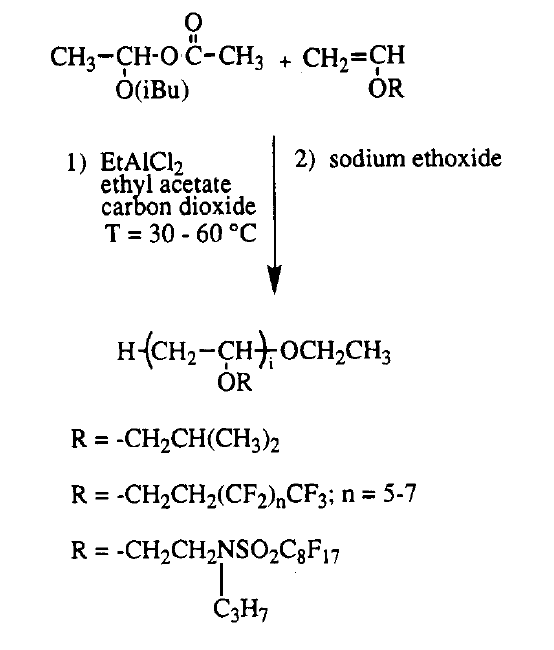 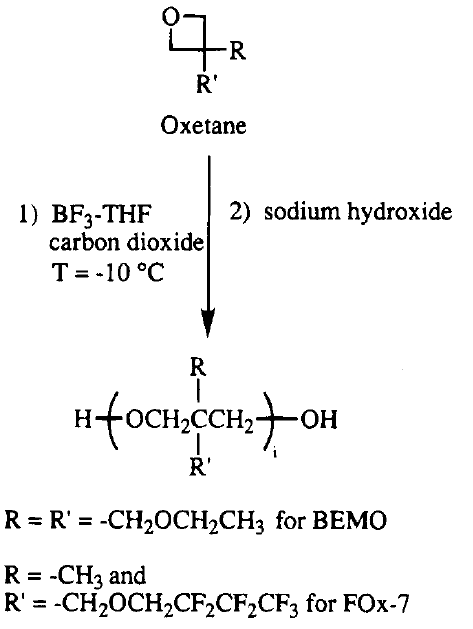 Радикальная полимеризация в растворе без образования фазового разделения. Пример получения нефторированных полимеров
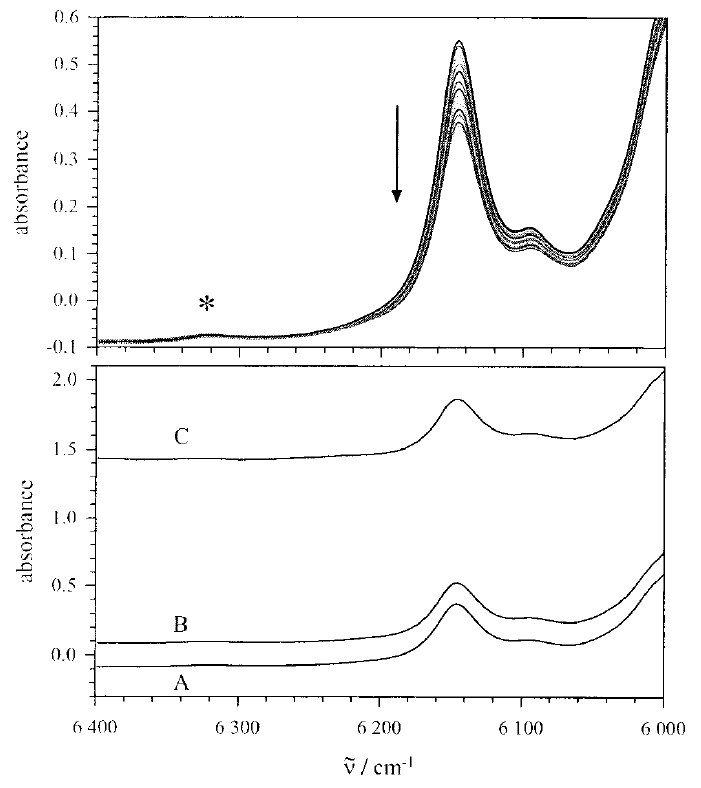 S. Beuermann et al.  // Macromol. Rapid Commun. 20, 1998
Синтез полистирола
Подход: контролируемая радикальная полимеризация на высоких давлениях с малой конверсией мономера
Синтез полистирола. Результаты
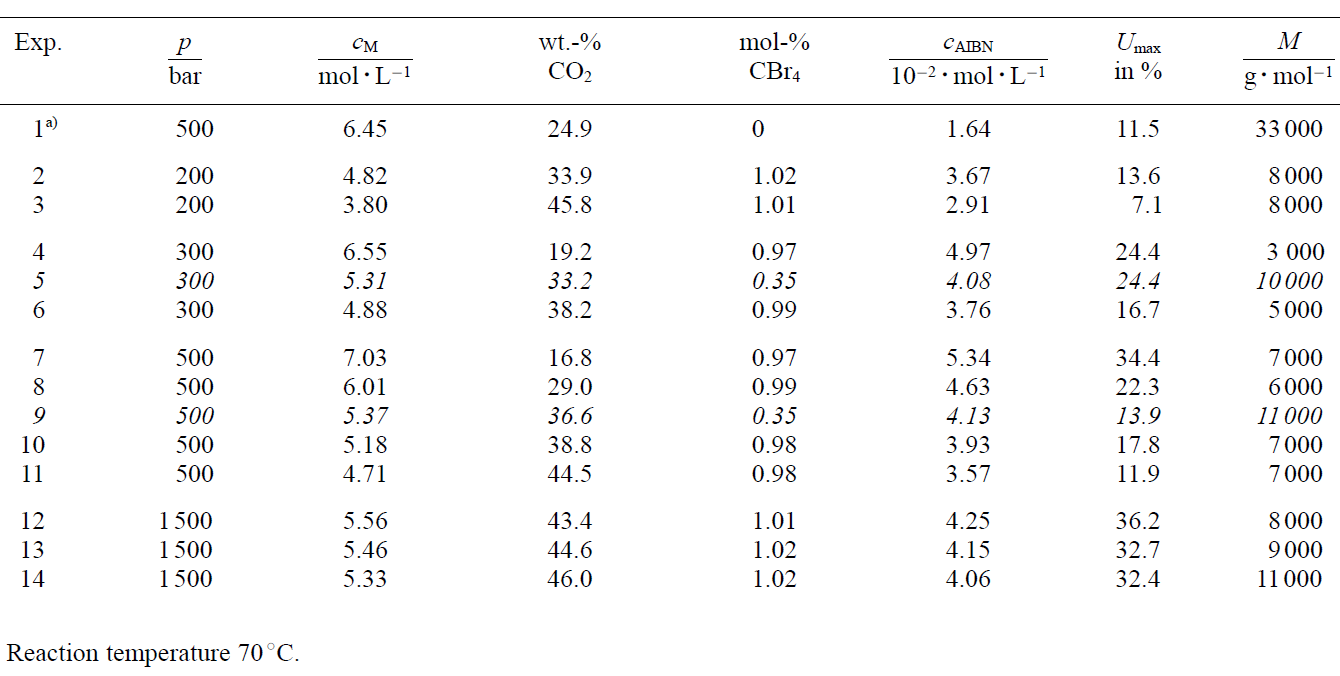